BORŮVKY a eTwinning
Od února     
 do října 
     2015
Psal se únor 2015 a tehdy to vše začalo…..
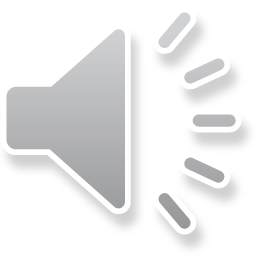 Každý měsíc jsme s napětím očekávali etwinningový bojový úkol
1. Úkol – zapojme se a Představme se
2. Úkol - odkud jsou Borůvky a týmy Motýlků a soviček
3. Úkol – bezpečný internet
Borůvky jsou děti s těžkým postižením a některé úkoly by bez pomoci dalších týmů na naší škole nemohly splnit. 
Tento úkol nám pomohli splnit motýlci a sovičky
          Děkujeme motýlci a sovičky 
4. úkol – etwinningový den 10. let!!!
5. Úkol – jak se učíme s etwinningem
6. Úkol maraton etwinning
7. Úkol – prázdninové sdílení
Tak trochu prázdninový úkol pro paní učitelku 
8. Úkol - Kvíz
….. A opět prázdninový úkol pro paní učitelku …… 
9. Úkol – nebojte se pochlubit
10. Úkol  snad se neloučíme